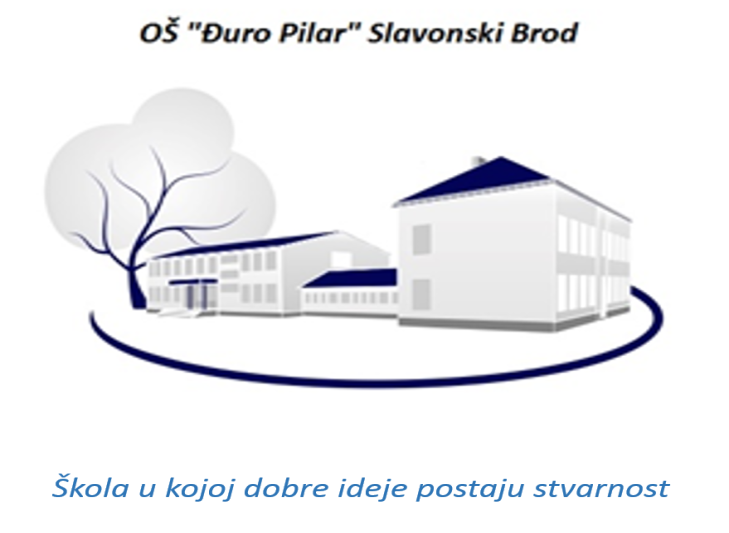 Analiza provedenog ispitivanja-roditelji učenika 8.razreda-
Tim za kvalitetu
2016./2017.
2
Roditelji učenika 8. razreda
Istraživanje na uzorku od 28 roditelja (n=28) učenika četvrtih razreda
Provedeno tijekom rujna i listopada školske godine 2016./2017.
3
4
5
6
7
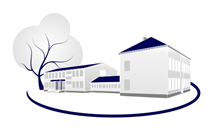 8
9
10
11
12
13
14
15
16
17
18
Mišljenje roditelja
Po predmetima
19
Hrvatski jezik
20
Matematika
21
Engleski jezik
22
Zaključak:
Pozitivno:
Negativno:
23
Osvrt
Sagledavajući sve dobivene rezultate,…
24
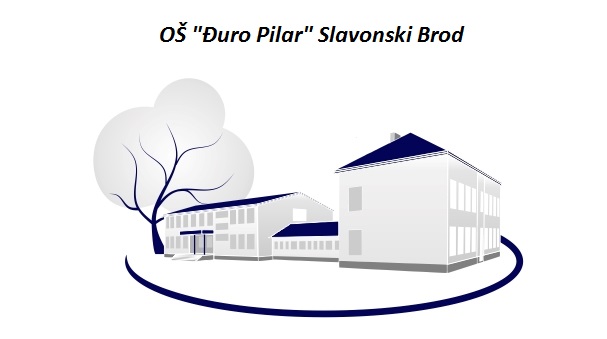 Škola u kojoj dobre ideje postaju stvarnost
25